Εισηγήτρια: Μολασιώτη Στυλιανή -Σύμβουλος Εκπαίδευσης -ΠΕ82- Msc-Meng Μηχανολόγος            
                                                                                                Μηχ. Έδρα: ΔΔΕ Δυτικής Θεσσαλονίκης
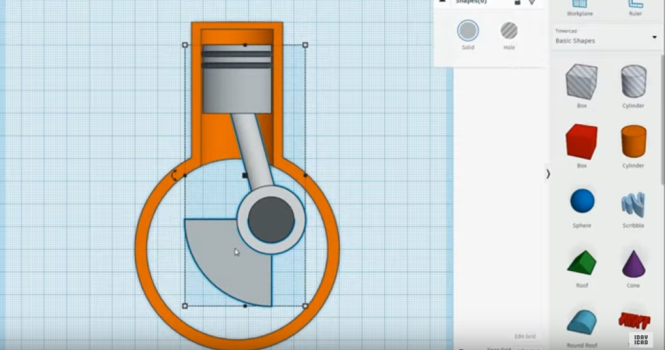 Τρίτη 8/04/2025, από ώρα 12:40- 14:20, στο ΕΚ Πιερίας
Διευθυντής ΕΚ Πιερίας : Σιδηρόπουλος Δημήτριος ΠΕ86
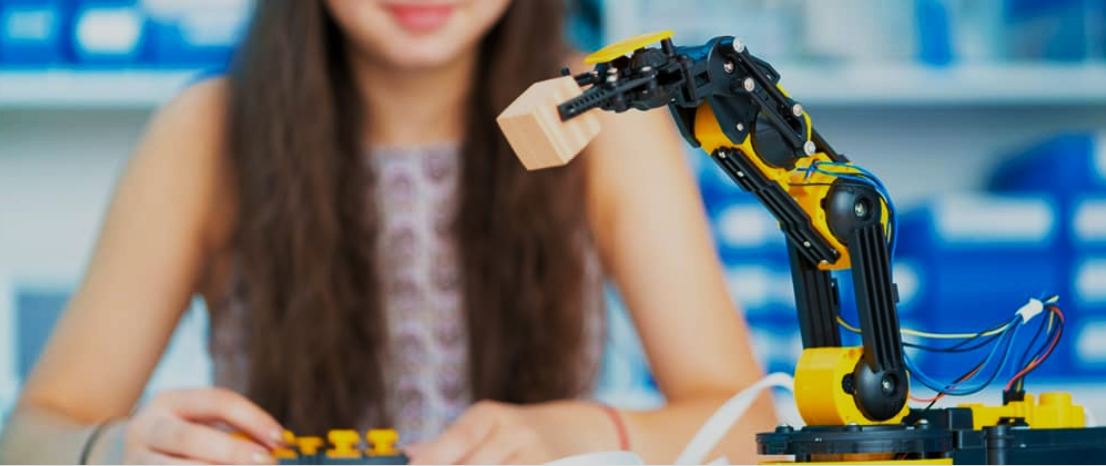 Διαθεματικές εφαρμογές για τη διαφοροποίηση και την παιχνιδοποίηση της διδασκαλίας
Εγκριση Επιμορφωτικού Προγράμματος αρ.πρωτ. 4646/3-4-2025
ΔΔΕ Ν. ΠΙΕΡΙΑΣ
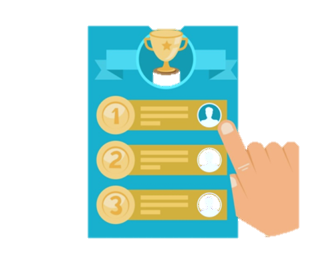 Η εκπαίδευση στον 21ο αιώνα
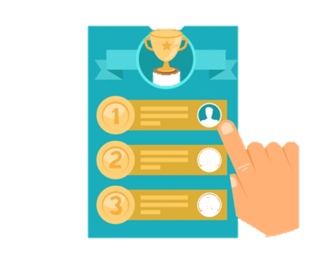 Σύμφωνα με τα σύγχρονα επιστημονικά δεδομένα για την εφαρμογή των νέων προγραμμάτων σπουδών, αυτά θα πρέπει :
να γίνουν η ‘κινητήρια δύναμη για την αλλαγή του σχολικού κλίματος’, 
να εμπνεύσουν τους/τις εκπαιδευτικούς, ώστε η σχολική τάξη να εξελιχθεί σε εργαστήριο έρευνας, επικοινωνίας, δράσης και έκφρασης, 
να οδηγούν τους μαθητές/τριες στο να εργάζονται με συνεργατικότητα, αυτογνωσία, γλωσσική επίγνωση, επικοινωνιακή ικανότητα, την υπευθυνότητα, την ανεκτικότητα, την πειθαρχία, το αίσθημα δικαίου, τη δημοκρατική ευαισθησία, την άμιλλα, την αλληλεγγύη, την αισθητική καλλιέργεια, την επίλυση προβλημάτων, τη διερευνητική μάθηση, τον ψηφιακό εγγραμματισμό.
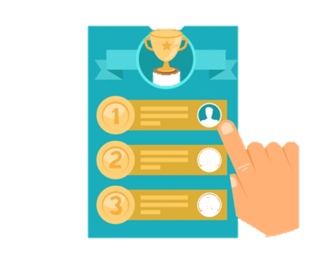 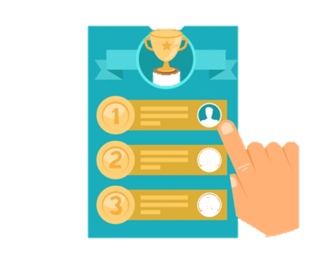 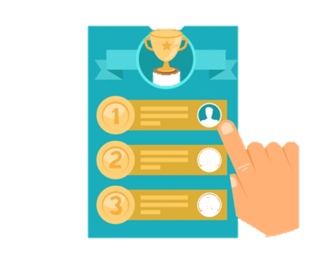 https://www.researchgate.net/publication/311743870_Modeling_and_Simulation_Practices_for_a_Computational_Thinking-Enabled_Engineering_Workforce
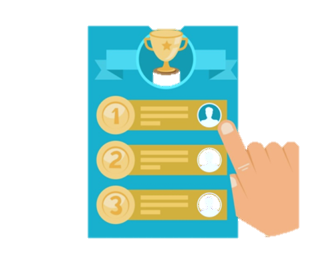 Δεξιότητες μάθησης 21ου αιώνα
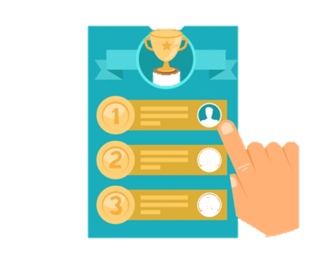 Δεξιότητες της τεχνολογίας, της μηχανικής και της επιστήμης:

● Δεξιότητες τεχνολογίας: Δημιουργίας και διαμοιρασμού
ψηφιακών τεχνουργημάτων. 
Ανάλυσης και παραγωγής περιεχομένου σε έντυπα και ηλεκτρονικά μέσα. 
Δεξιότητες διαθεματικής χρήσης των νέων τεχνολογιών.

● Δεξιότητες διαχείρισης των Μέσων: 
Ψηφιακός και Τεχνολογικός εγγραμματισμός

● Δεξιότητες του νου:
1. Στρατηγική Σκέψη με Μελέτη περίπτωσης και Επίλυση προβλημάτων
2. Πλάγια Σκέψη (δημιουργική, παραγωγική, ολιστική σκέψη)
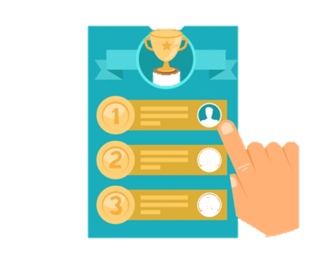 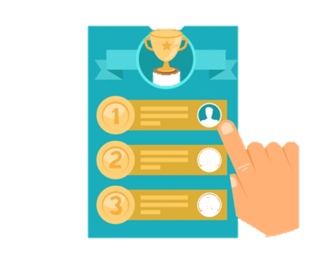 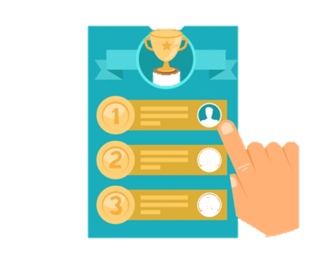 https://www.researchgate.net/publication/311743870_Modeling_and_Simulation_Practices_for_a_Computational_Thinking-Enabled_Engineering_Workforce
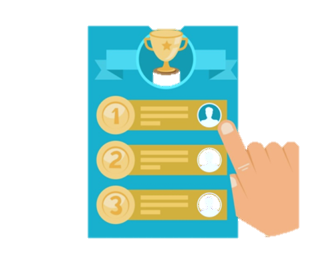 Ψηφιακός Εγγραμματισμός
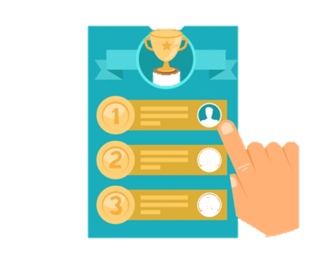 Σύμφωνα με το δείκτη της Ψηφιακής Οικονομίας και Κοινωνίας (Digital Economy and Society Index – DESI), ένα σημαντικό ποσοστό των Ευρωπαίων πολιτών δεν διαθέτει ακόμα επαρκείς βασικές ψηφιακές δεξιότητες. 
Η εκπαίδευση έρχεται σήμερα να καλύψει το κενό στις απαιτούμενες δεξιότητες των πολιτών της Ευρωπαϊκής Ένωσης με τα νέα προγράμματα σπουδών.
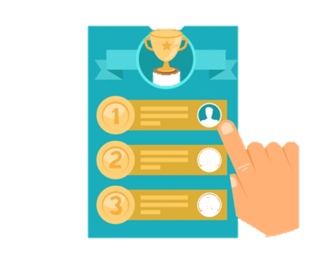 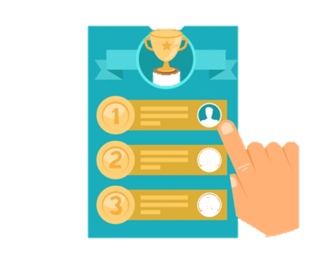 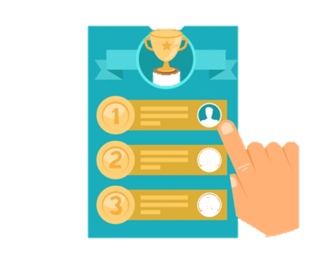 DESI (2020), Report Human Capital
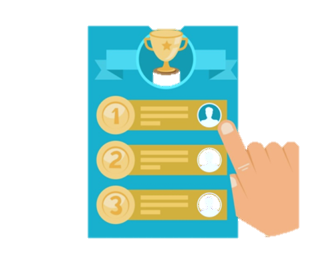 Οι ικανότητες της 4ης βιομηχανικής επανάστασης
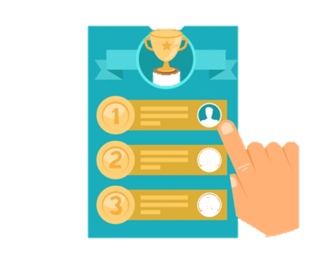 Δημιουργώντας ανθρώπινο δυναμικό,  που θα είναι ικανό να χειριστεί ψηφιακά εργαλεία και μέσα
 
1 Η ικανότητα να σκεφτόμαστε αλγοριθμικά 
2 Η ικανότητα να διασπάμε το σύστημα σε υποσυστήματα 
3 Η ικανότητα να σκεφτόμαστε αφαιρετικά σε διαφορετικά επίπεδα αφαίρεσης 
4 Η ικανότητα να γενικεύουμε τις λύσεις σε παρόμοια φαινόμενα-καταστάσεις 
5 Η ικανότητα αξιολόγησης του μοντέλου για να οδηγηθούμε σε βελτιστοποιήσεις 
6 Η ικανότητα να δημιουργούμε τεχνουργήματα 3D
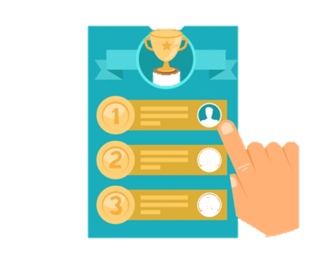 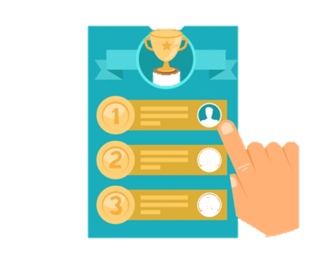 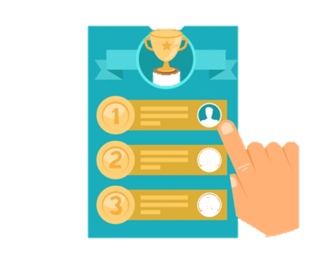 Η Wing (2006) εισήγαγε τον όρο «Υπολογιστικής Σκέψη» (Υ.Σ)
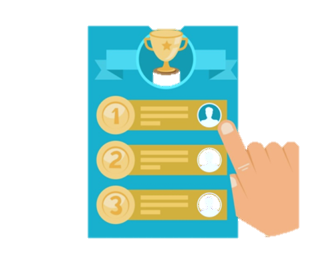 Οι ικανότητες Επίλυσης Προβλήματος
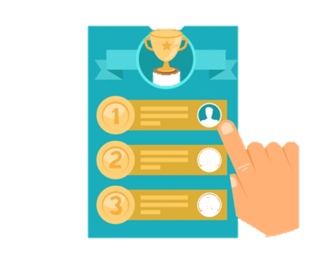 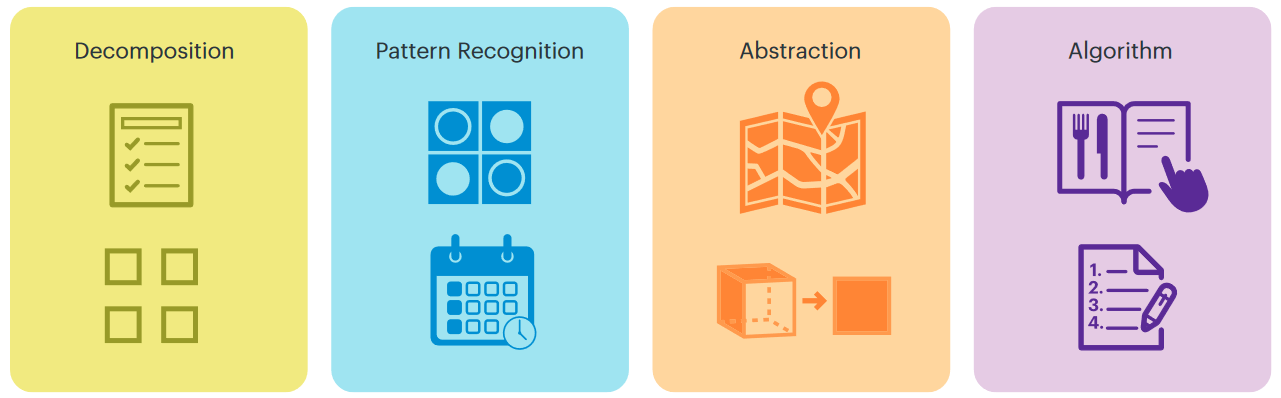 Βελτιστοποίηση
Αναγνώριση μοντέλου
Αφαίρεση
Ανάλυση
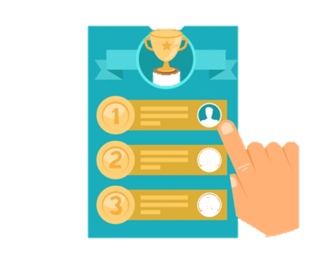 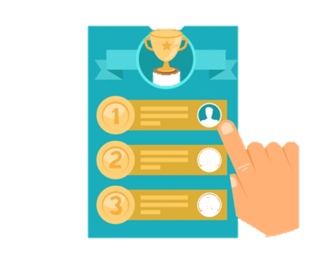 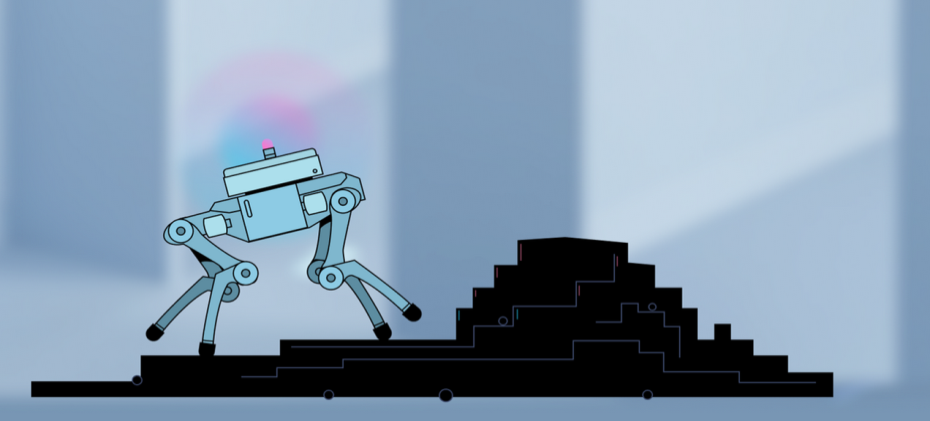 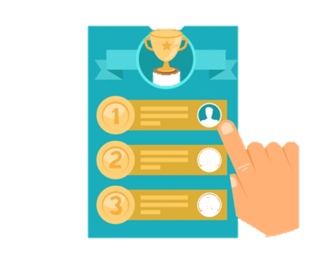 https://www.thetech.org/media/l0nasrfv/techtip_computationalthinking.pdf
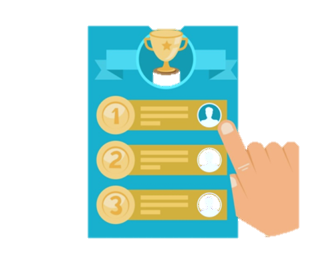 Τρισδιάστατη μοντελοποίηση
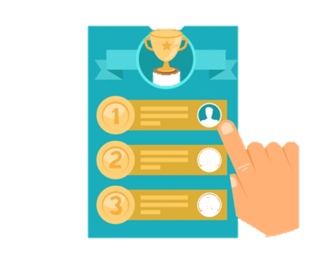 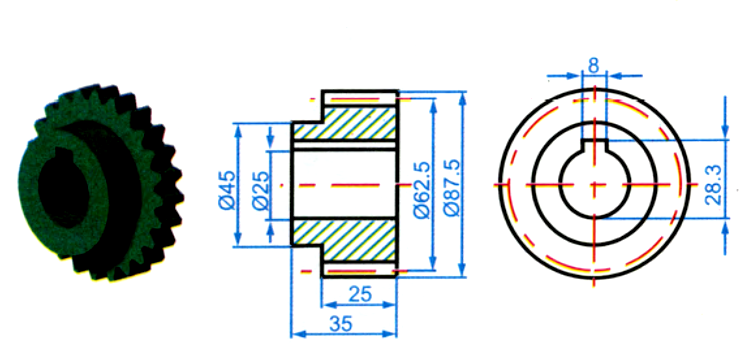 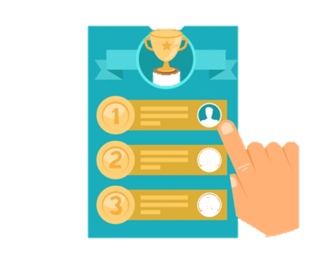 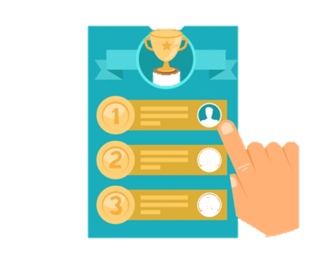 Τρισδιάστατη μοντελοποίηση και μηχανολογικό σχέδιο του οδοντωτού τροχού (γρανάζι) στο Autocad
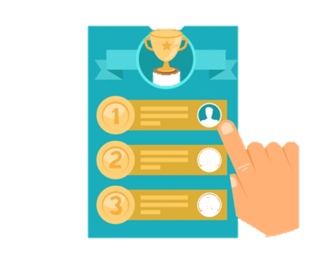 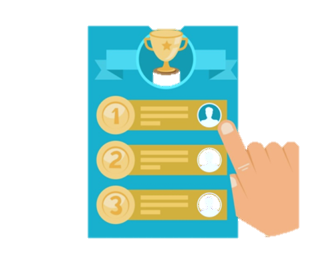 Η διαθεματικότητα της Μηχανολογίας
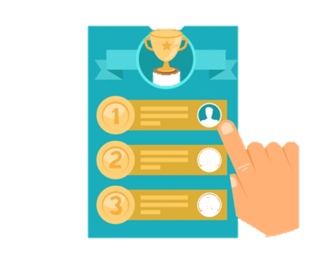 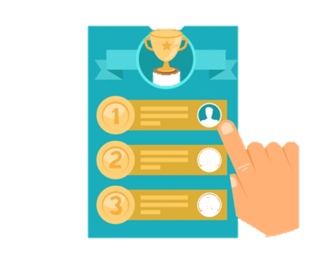 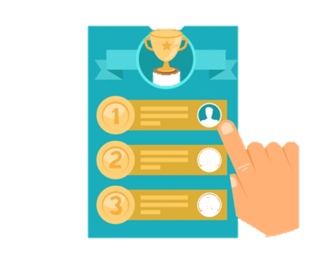 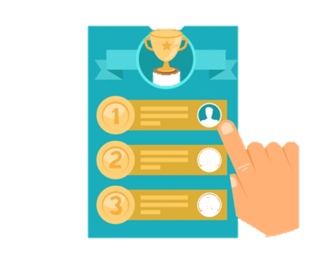 «Τεχνικός Μηχανολογικών Εγκαταστάσεων και Κατασκευών»
«Τεχνικός Θερμικών και Υδραυλικών Εγκαταστάσεων και Τεχνολογίας Πετρελαίου και Φυσικού Αερίου»
«Τεχνικός Εγκαταστάσεων Ψύξης Αερισμού και Κλιματισμού»
«Τεχνικός Οχημάτων»
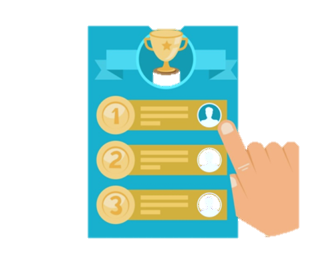 Δομή και συστήματα αεροσκαφών
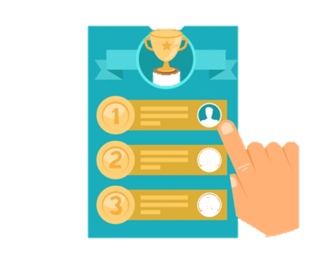 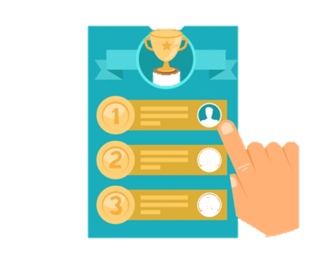 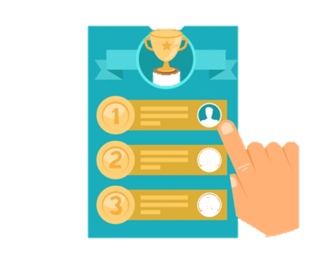 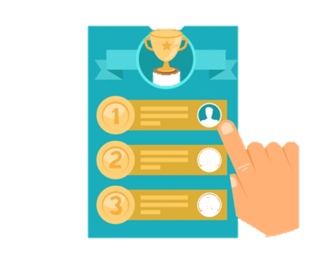 Οι μαθητές μπορούν να αναζητήσουν στo “Gallery” του Tinkercad ένα Διπλάνο και να μελετήσουν τις έλικες και τα πτερύγια
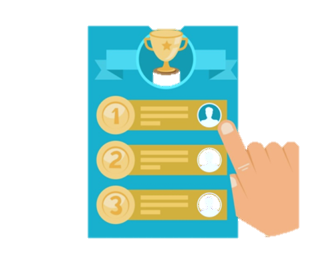 Εφαρμογές της ναυτιλίας
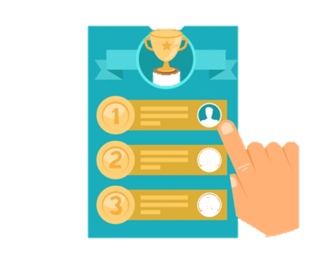 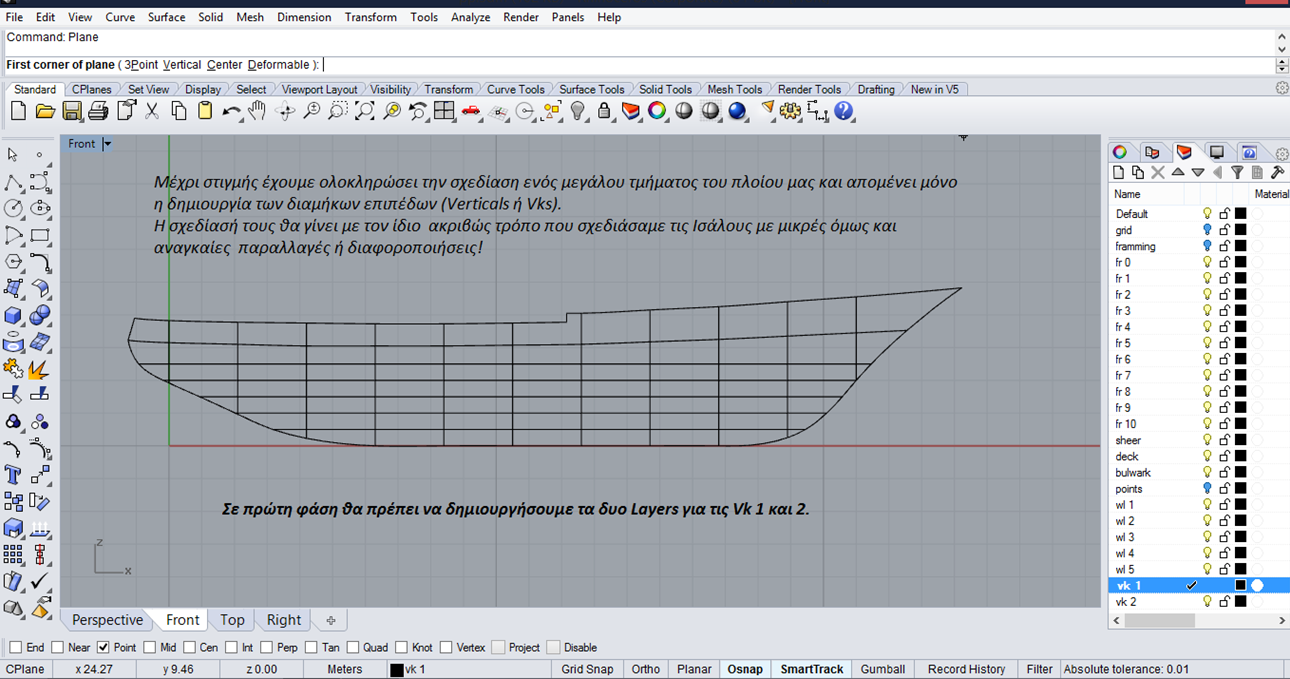 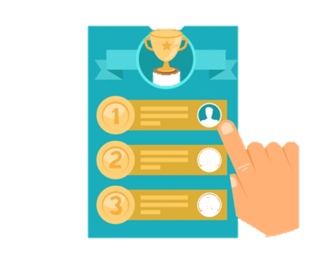 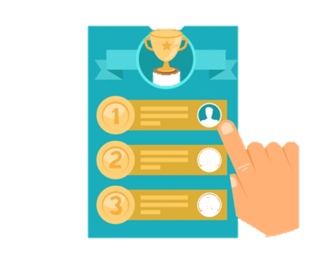 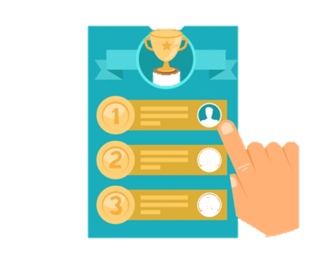 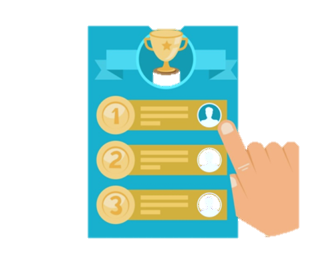 Εφαρμογές της Θερμοδυναμικής
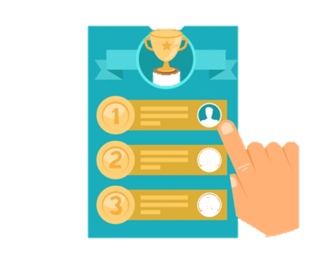 Εμπλεκόμενες γνωστικές περιοχές:
?
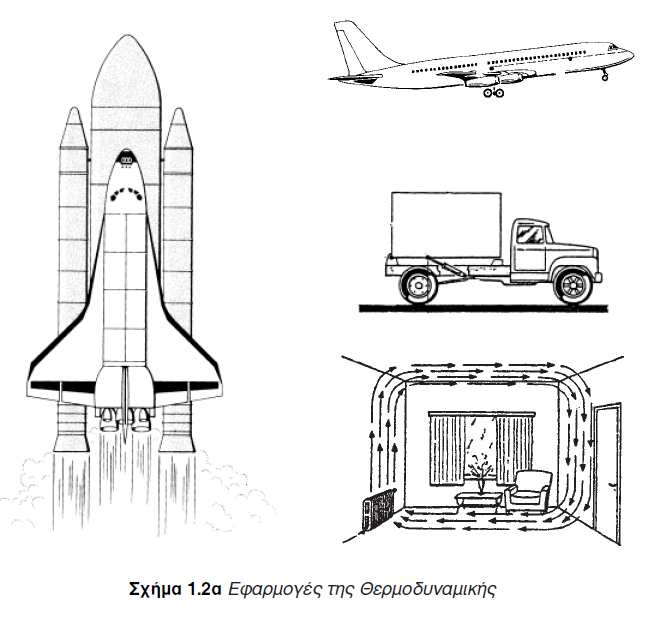 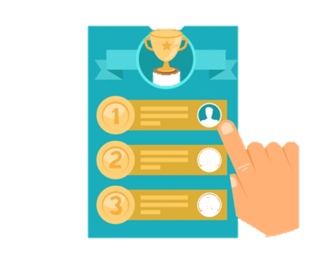 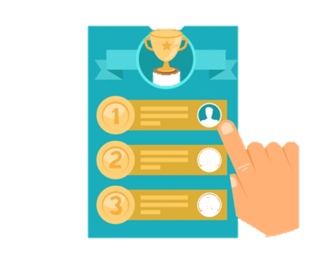 Systems engineering
Μηχανική Συστημάτων
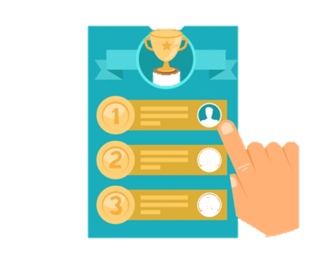 Νέα επιστημονική περιοχή: Διοίκηση και οργάνωση διαφορετικών επιστημονικών πεδίων
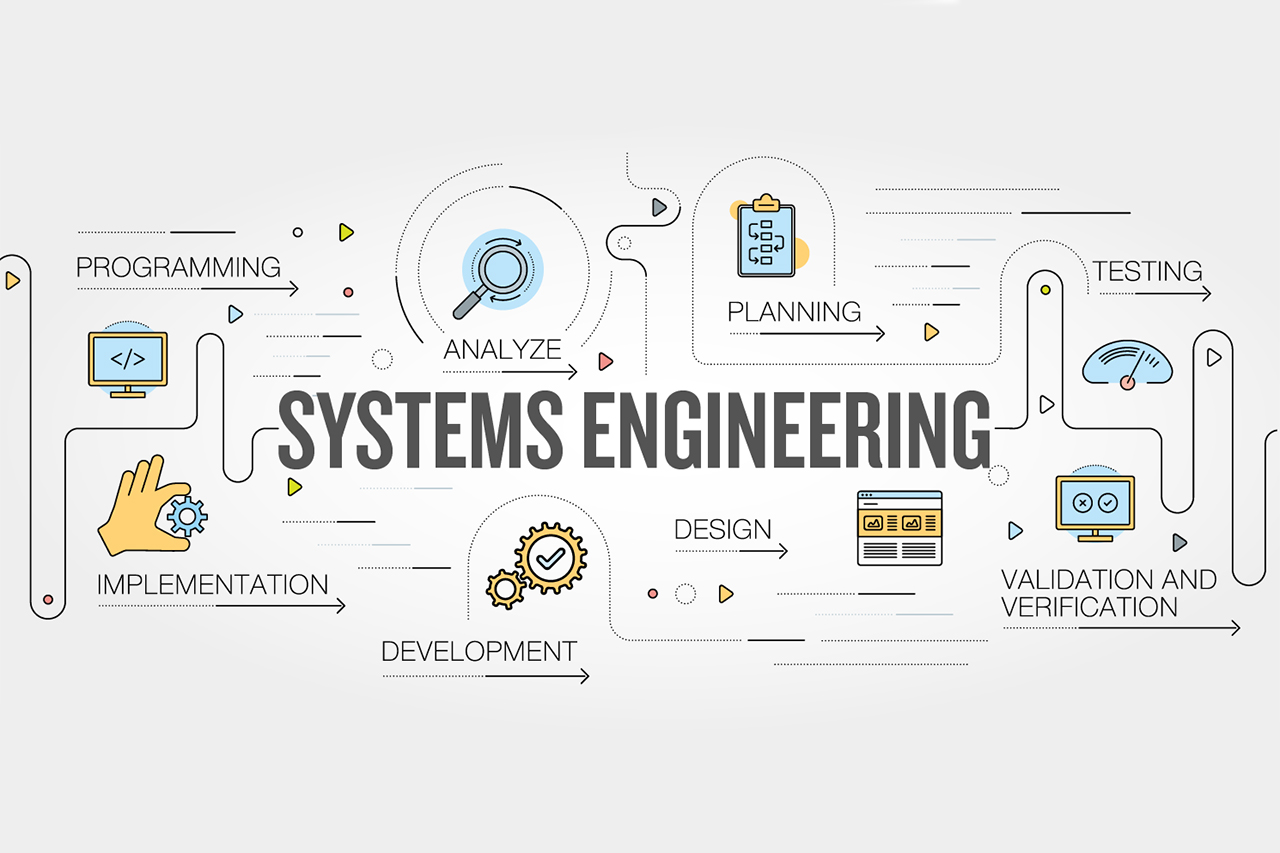 https://today.cofc.edu/2019/08/23/systems-engineering-among-new-academic-offerings-at-cofc/
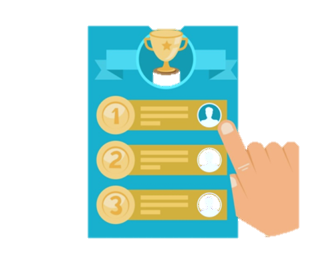 Παράδειγμα Διαθεματικότητας
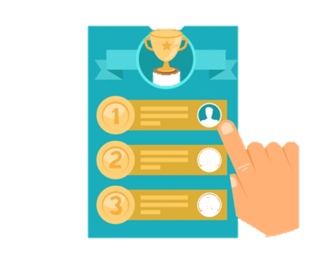 Δεξιότητες οριοθέτησης μη σαφώς οριοθετημένων προβλημάτων
ΤΟ ΠΡΟΒΛΗΜΑ:
Το βενζόλιο κυρίως εκλύεται από τα καυσαέρια βενζινοκινητήρων. Το 75% των εκπομπών βενζολίου προέρχεται από μηχανοκίνητα οχήματα.
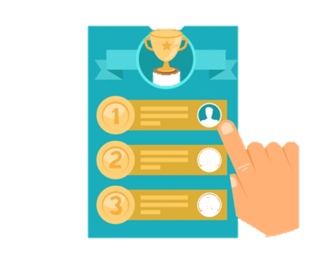 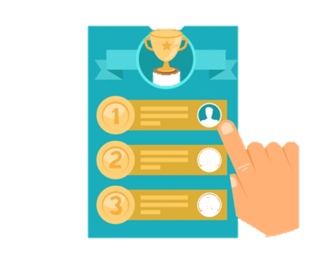 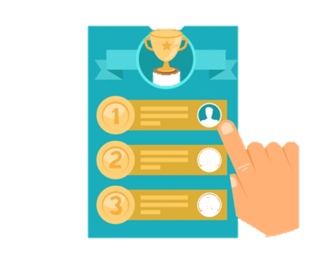 http://photodentro.edu.gr/photodentro/hydrocarbons_v1.0_pidx0030398/benzene.html
ΑΣΚΗΣΗ 1.
ΤΟ ΕΡΩΤΗΜΑ: Ποιες επιστήμες δεν εμπλέκονται στη διαθεματικότητα της παραπάνω τοποθέτησης; (μπείτε στο σύνδεσμο που σας στέλνω και απαντήστε στο ερώτημα)…
https://quizizz.com/join/quiz/651520699ebfd02268b4701c/start?studentShare=true
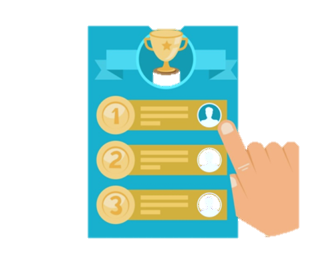 Παράδειγμα δι-επιστημονικότητας
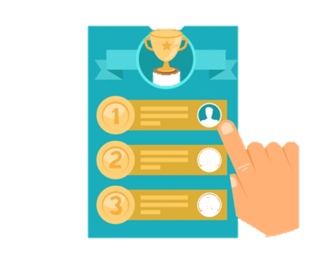 (Α) Τομέας Γεωπονίας, Τροφίμων και Περιβάλλοντος
(Β) Τομέας Διοίκησης και Οικονομίας
(Γ) Τομέας Δομικών Έργων, Δομημένου Περιβάλλοντος και Αρχιτεκτονικού Σχεδιασμού
(Δ) Τομέας Εφαρμοσμένων Τεχνών
(Ε) Τομέας Ηλεκτρολογίας, Ηλεκτρονικής και Αυτοματισμού
(ΣΤ) Τομέας Μηχανολογίας
(Ζ) Τομέας Ναυτιλιακών Επαγγελμάτων
(Η) Τομέας Πληροφορικής
(Θ) Τομέας Υγείας - Πρόνοιας – Ευεξίας
(Ι) Τομέας της Θεολογίας 
(Κ) Τομέας της Χημείας
(Λ) Τομέας της Φιλοσοφικής και της Κοινωνιολογίας
(Μ) Τομέας της Φυσικής και της Γεωλογίας
(Ν) Τομέας των Μαθηματικών
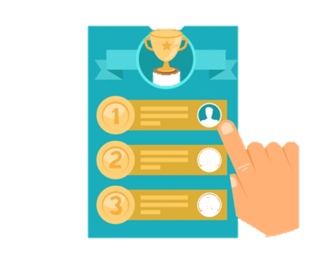 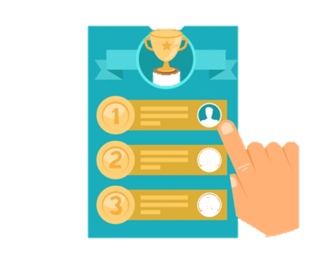 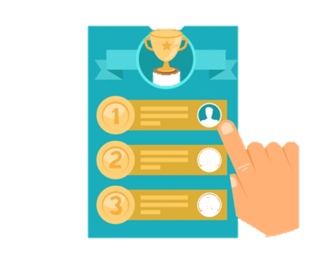 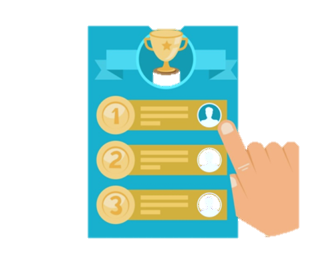 Φύλλο εργασίας για τη ρύπανση
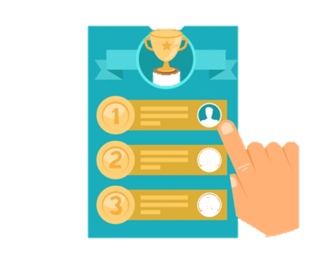 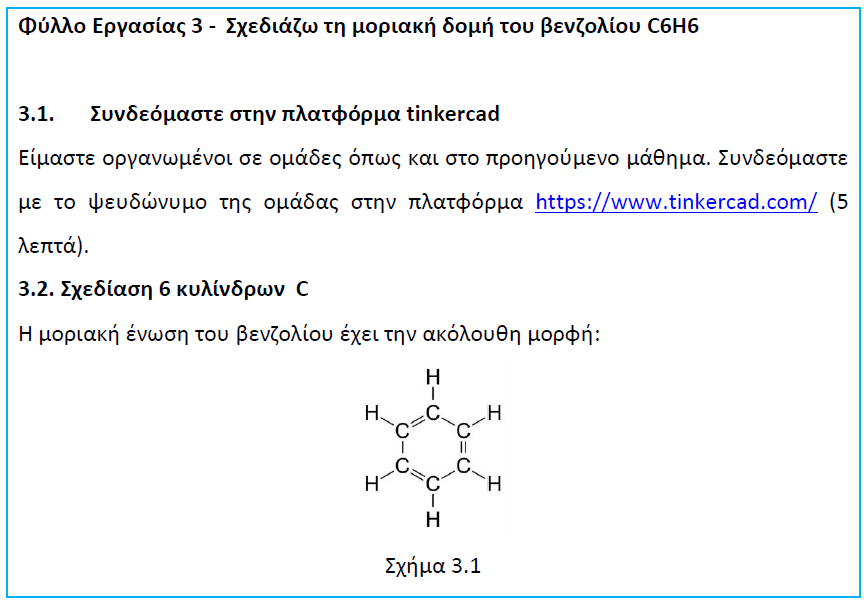 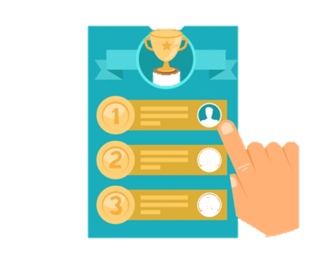 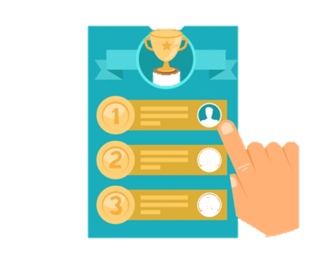 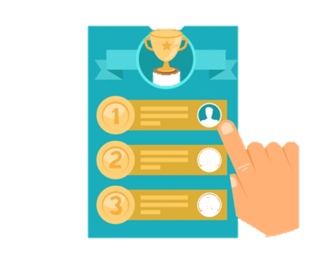 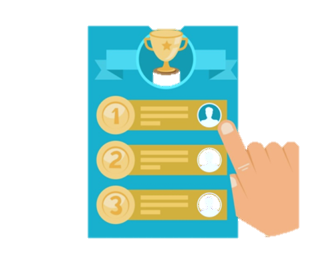 Πορεία εργασίας στο Tinkercad
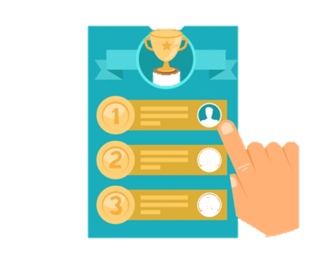 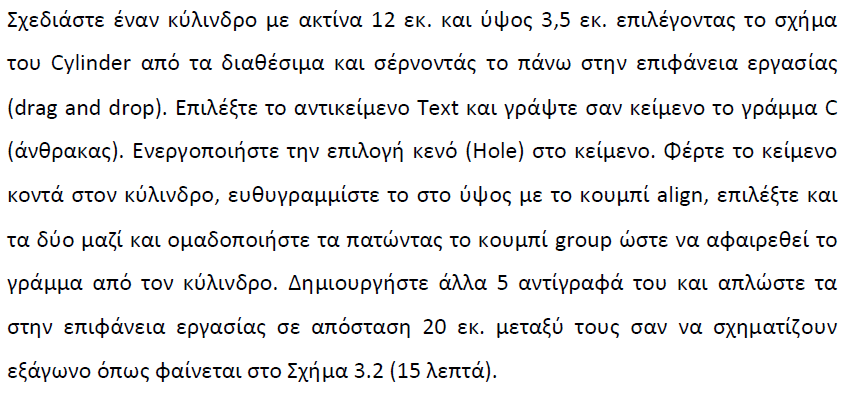 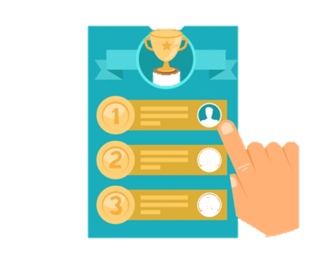 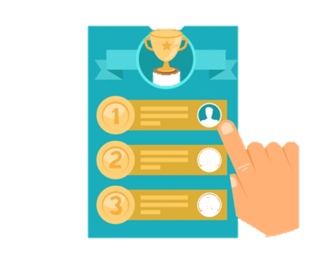 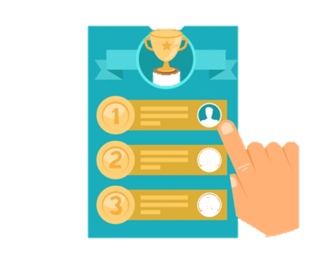 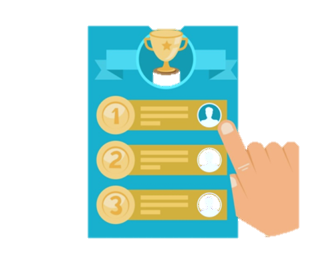 Πορεία εργασίας στο Tinkercad
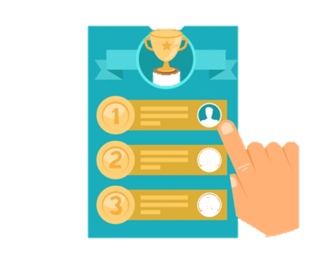 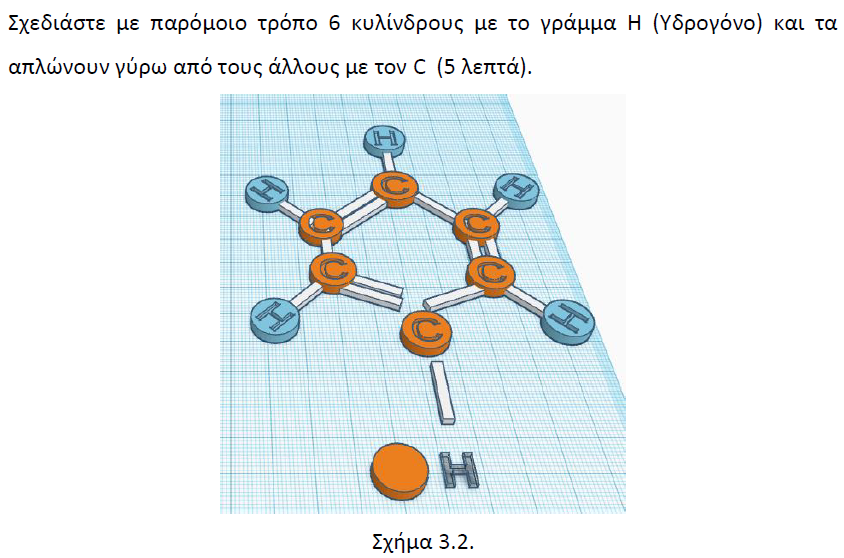 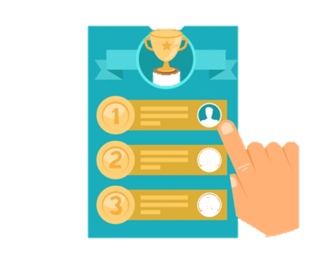 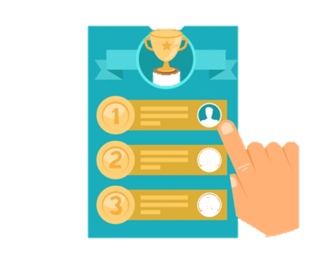 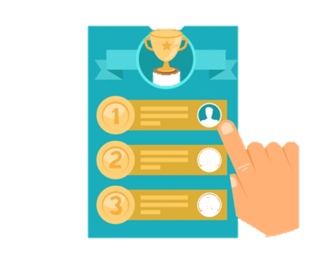 Διαθεματική Εργασία στο Tinkercad
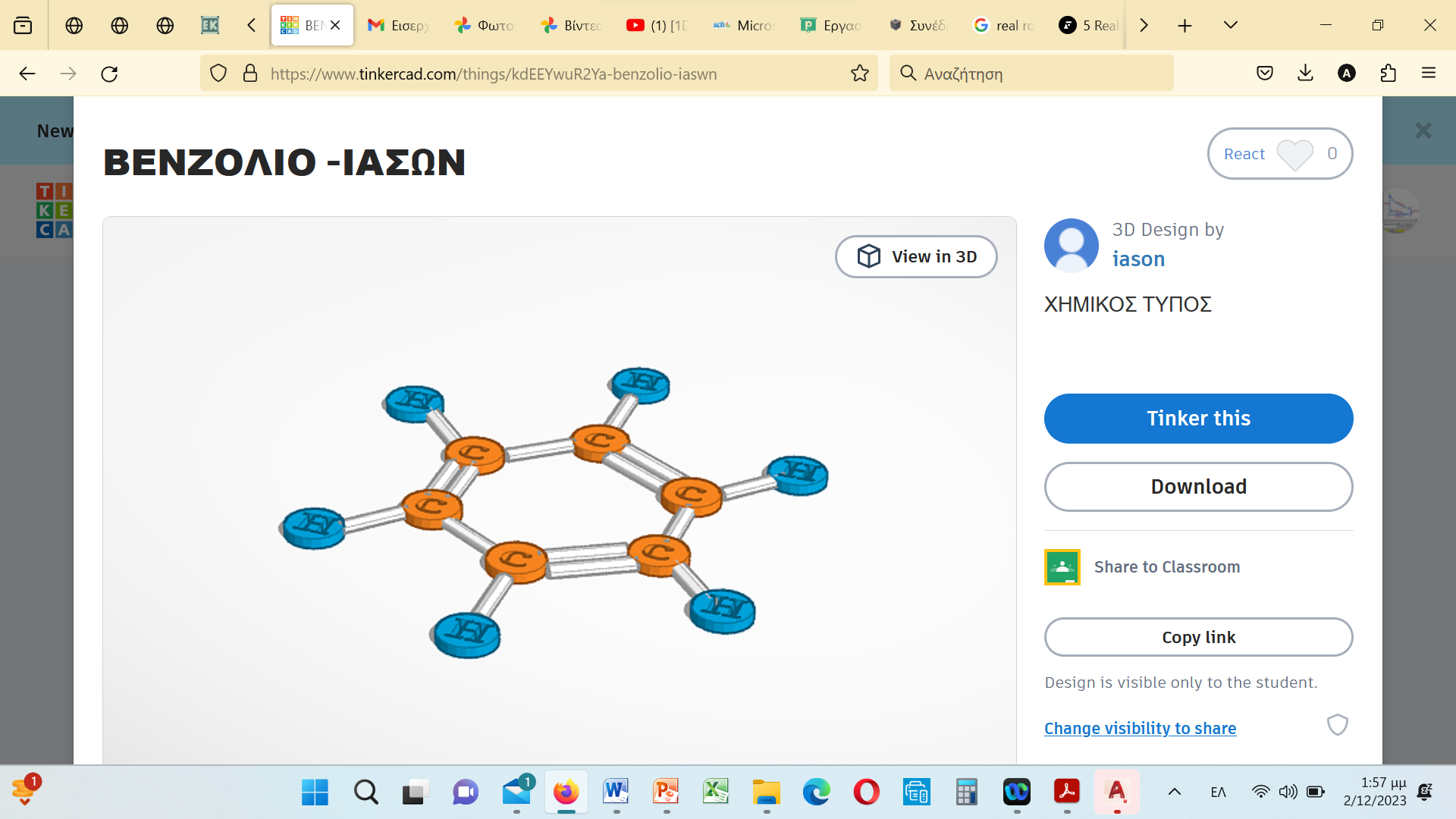 3D σχεδίαση (extrude)
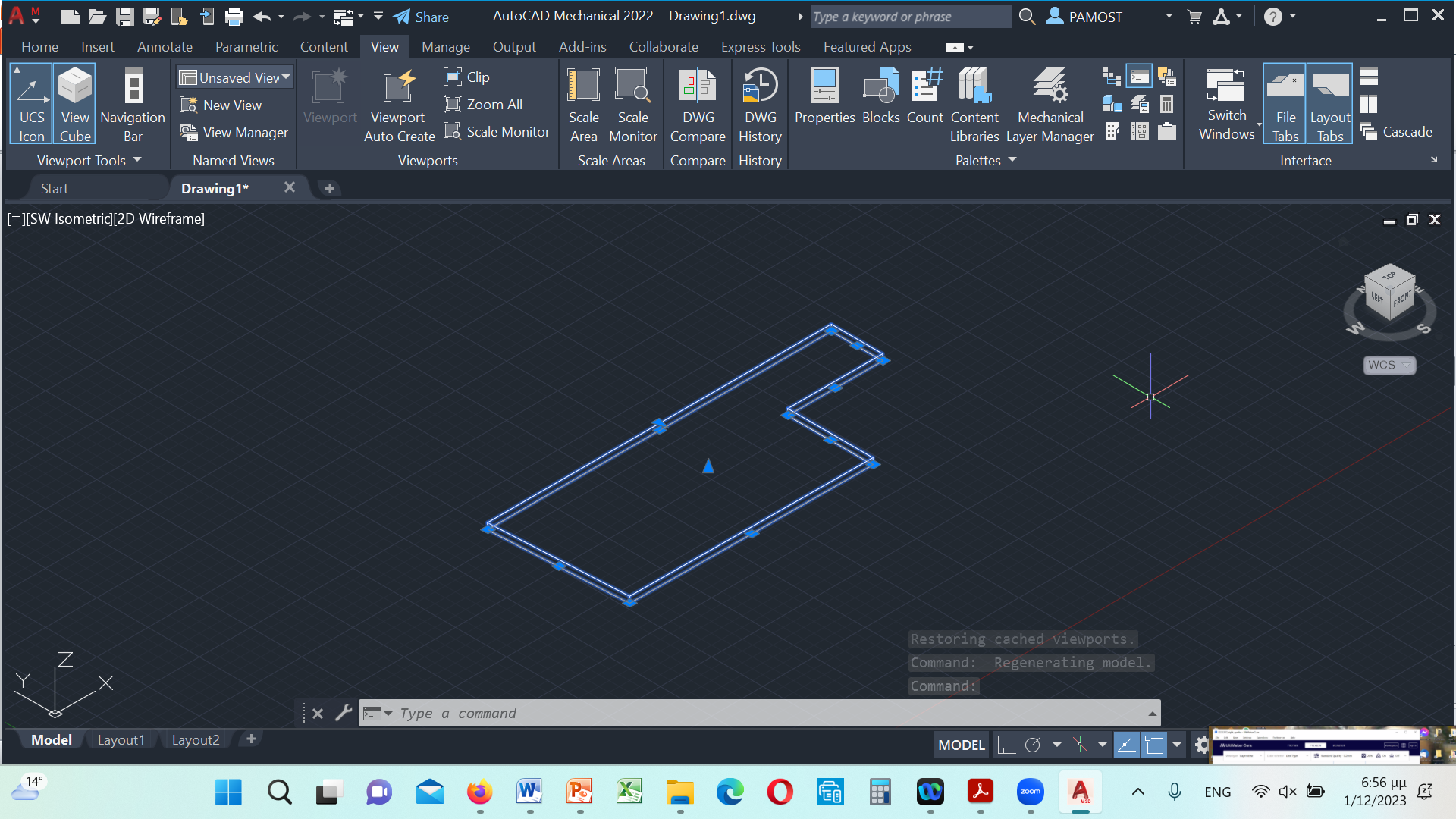 3D σχεδίαση (revolve)
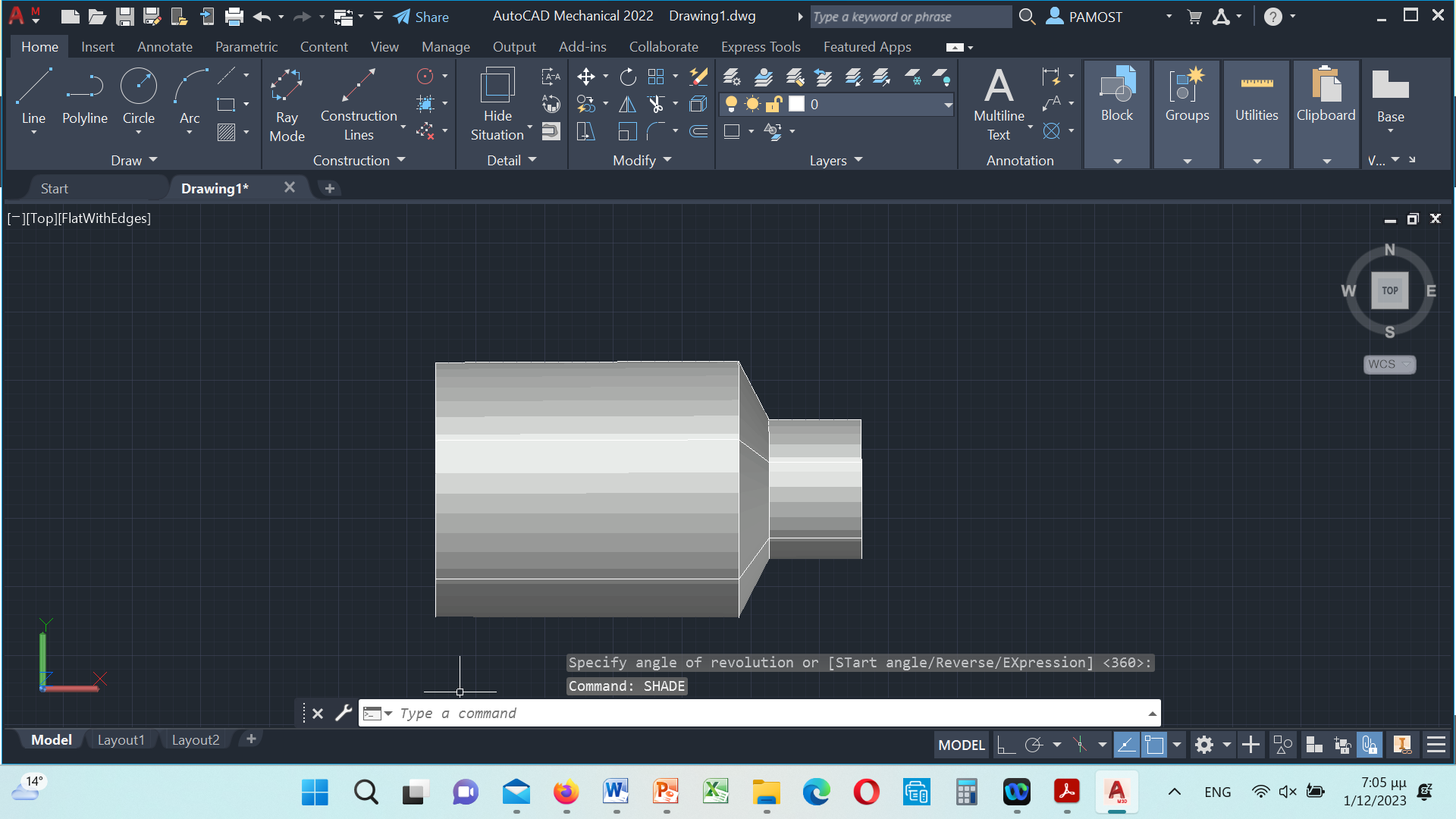 3D σχεδίαση (shaded)
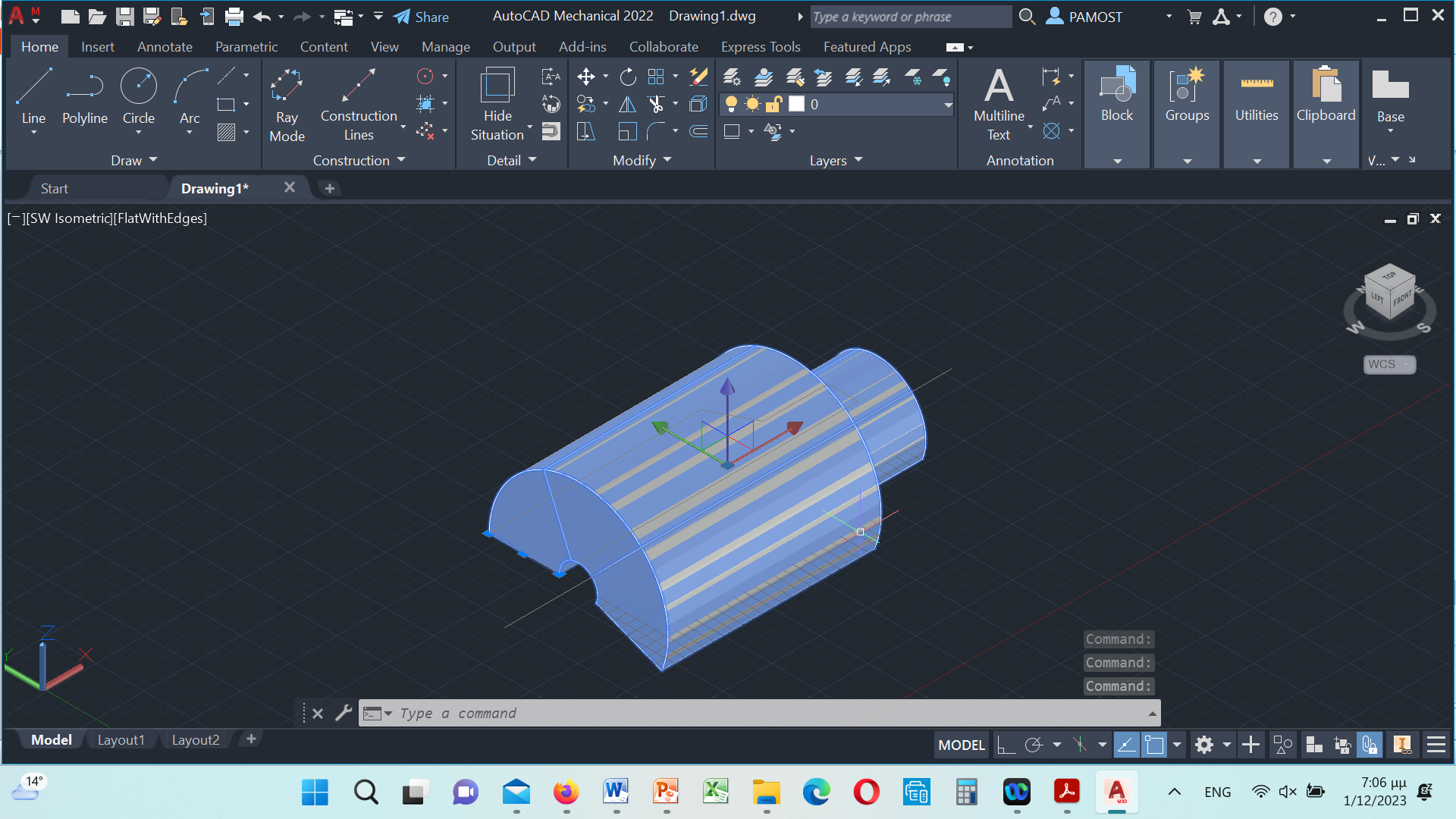 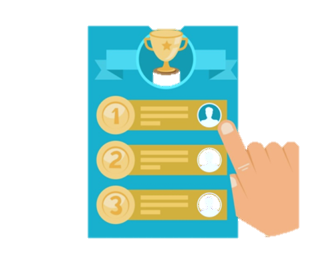 Άσκηση 3D design και 3D printing
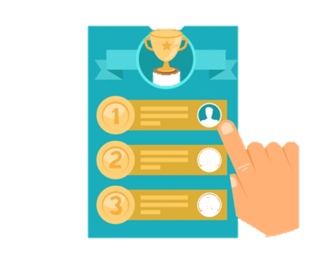 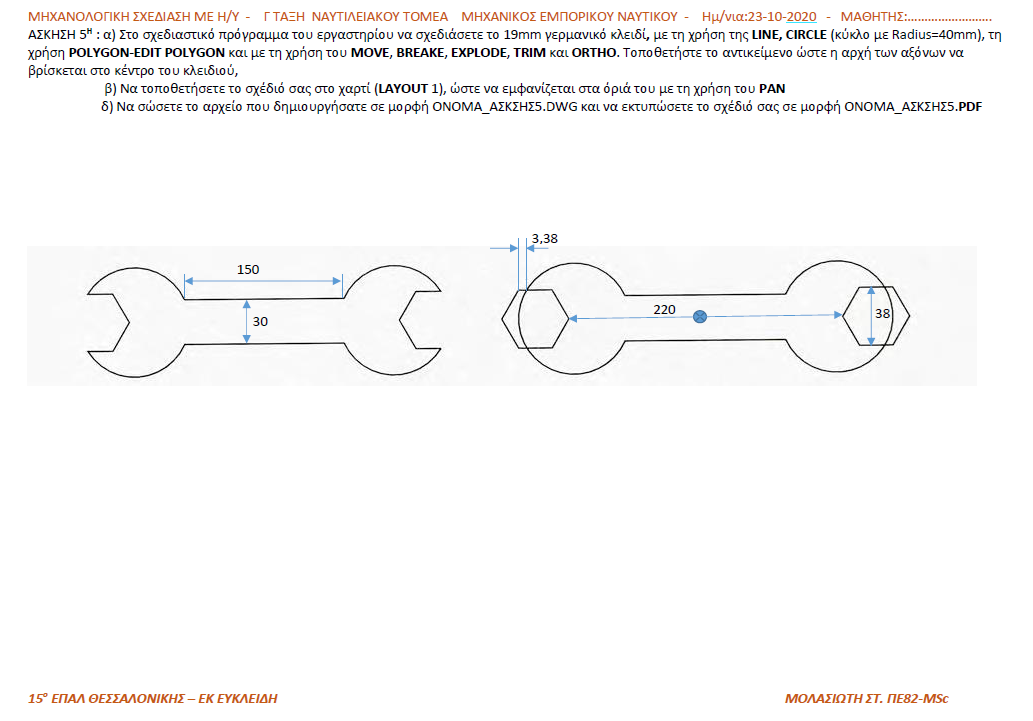 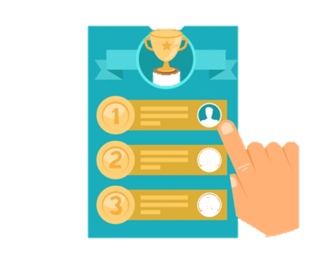 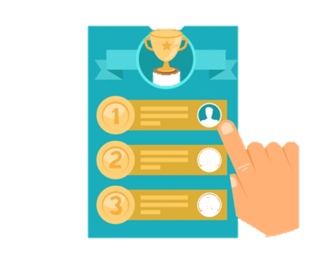 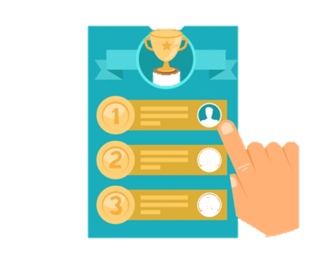 Αποθήκευση και 3D printing
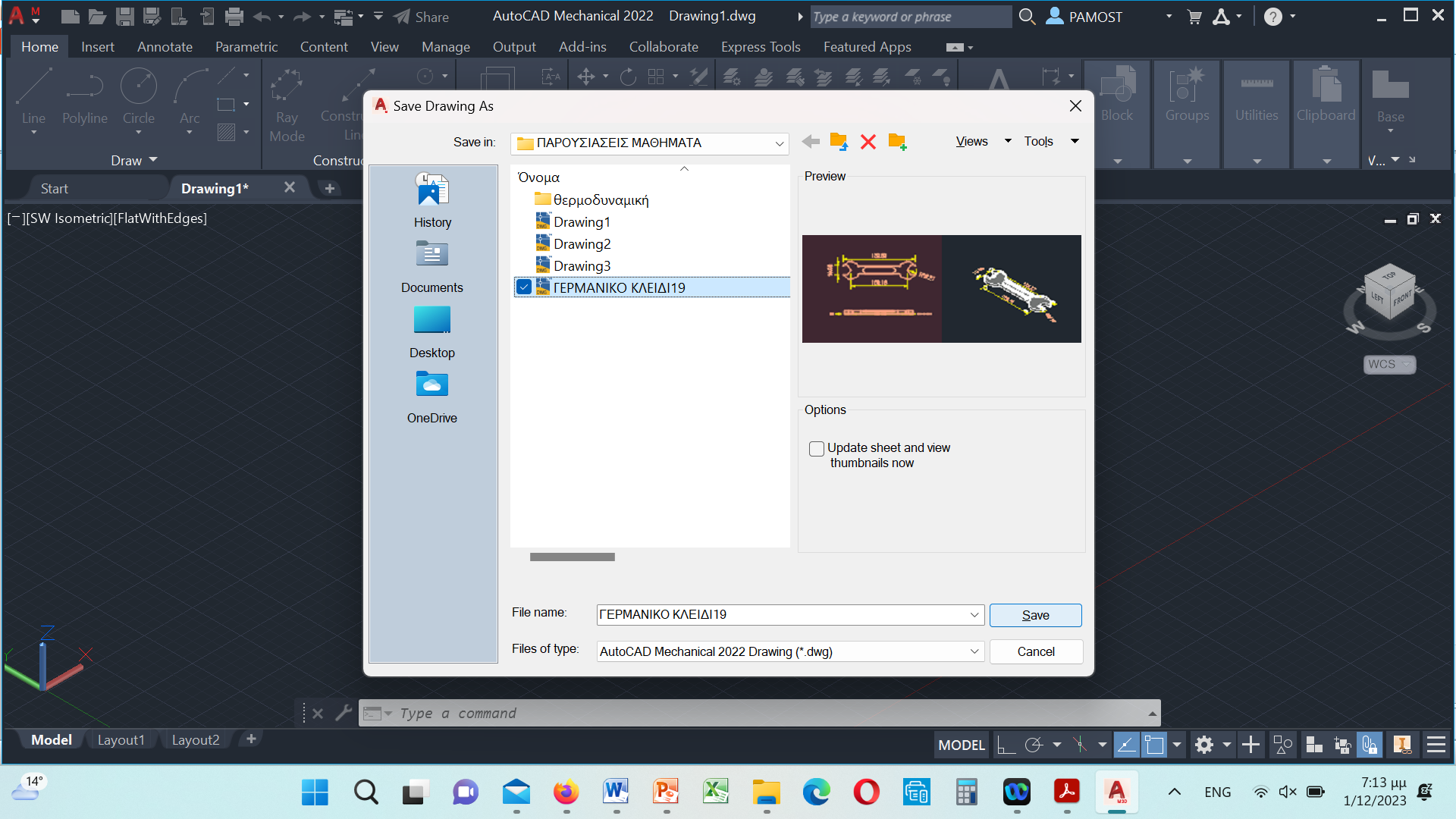 3D printing
3D manufacturing
https://photos.google.com/u/1/photo/AF1QipOy2EMi3AWMUNlPsYfSbjOPQfQJG2DnwH8lgfYx
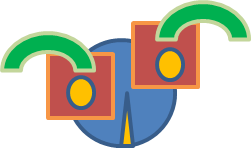 Πάρτε ένα έτοιμο από το Gallery
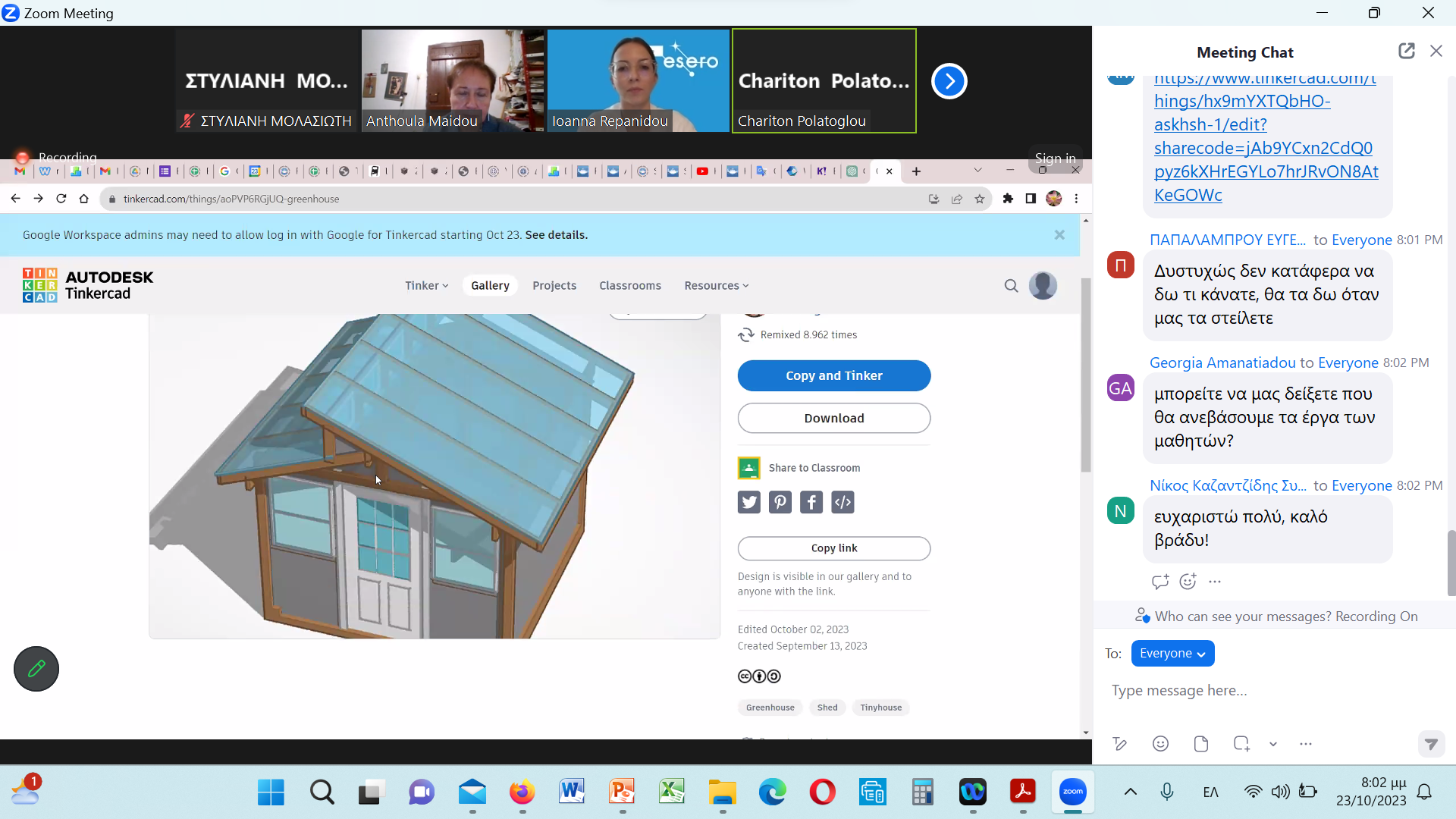 ή δημιουργείστε το στο Autocad
https://photos.google.com/u/1/photo/AF1QipNTiZQedHFgrbEr5juk7rUAwtjZw0mAWNI-Orl0
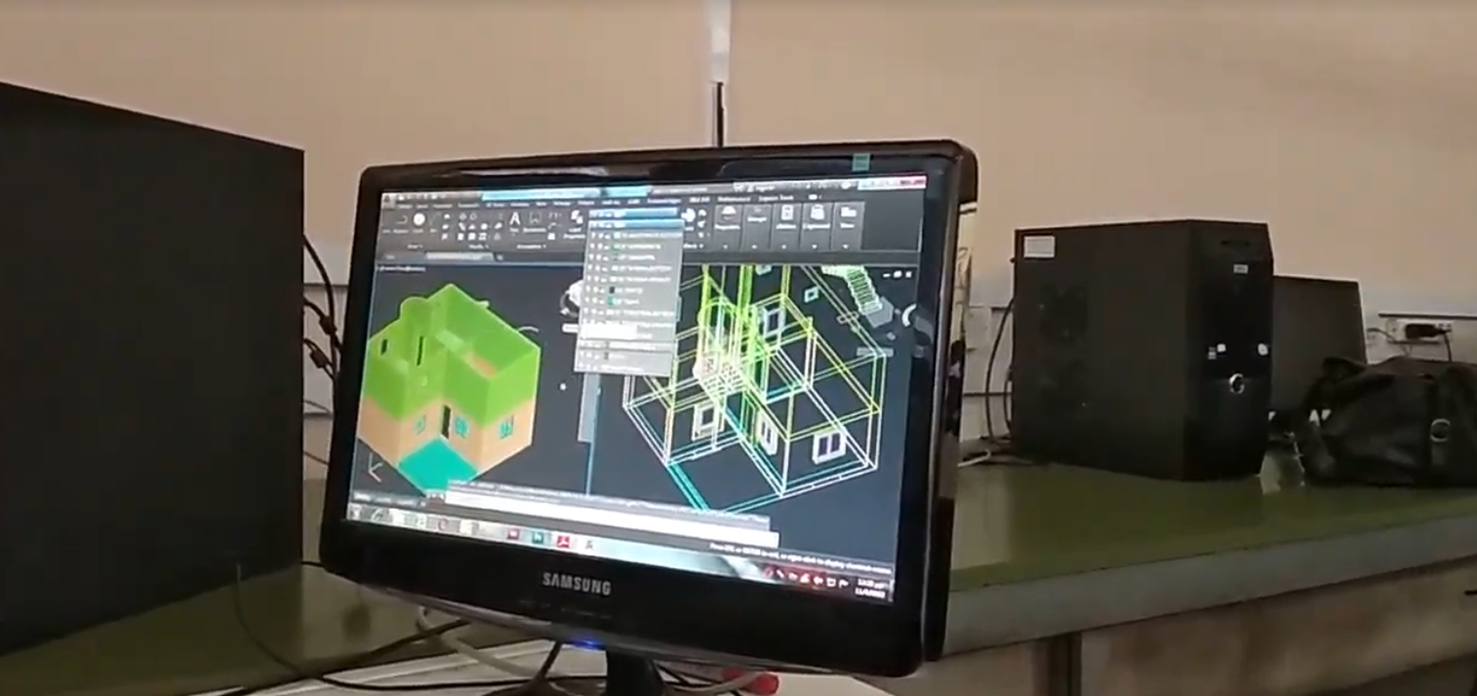 Οι φυσικές επιστήμες
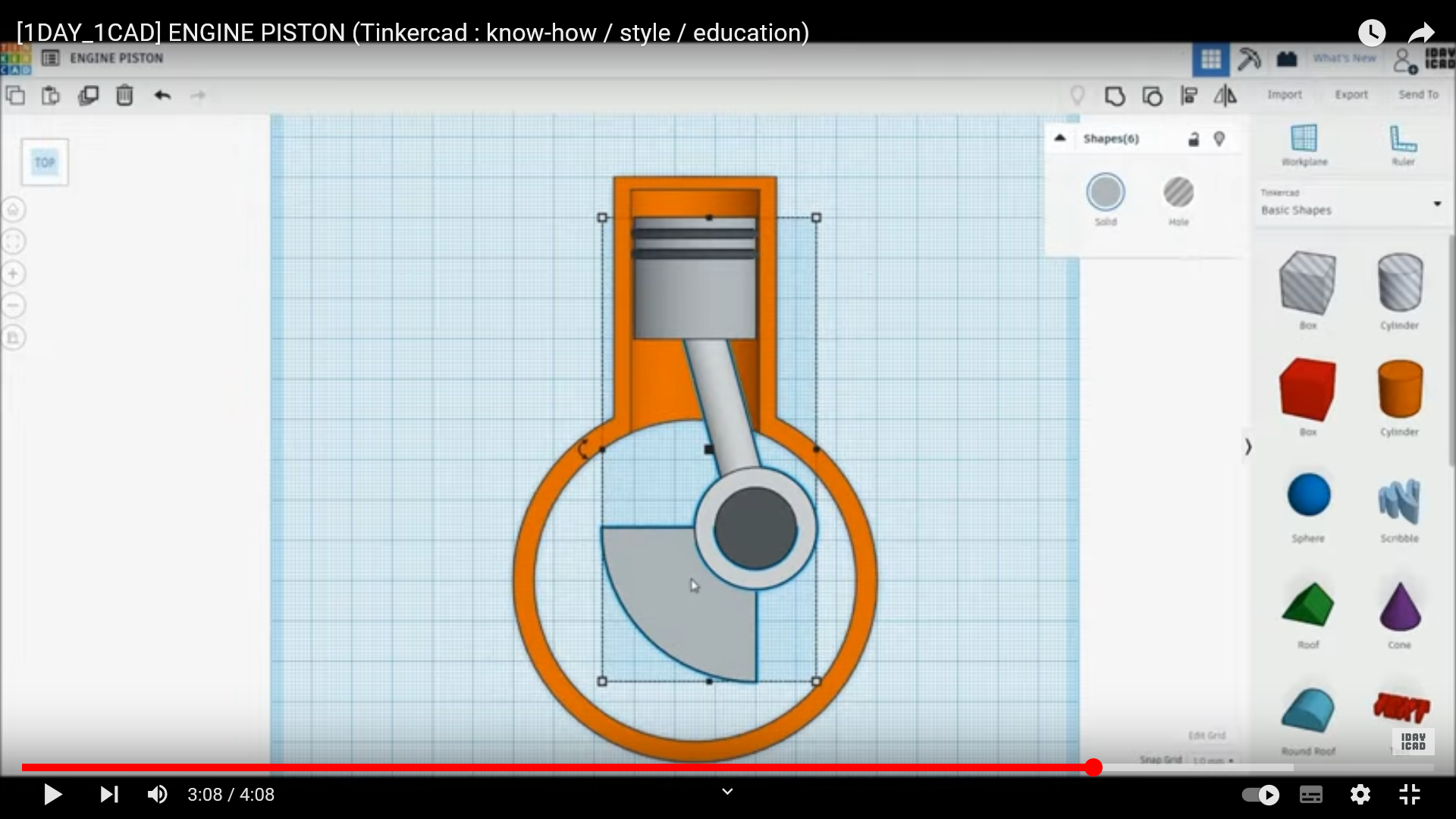 https://www.youtube.com/watch?v=kfSktX1GwTY
Σχεδίαση περιγράμματος 3D εμβόλου
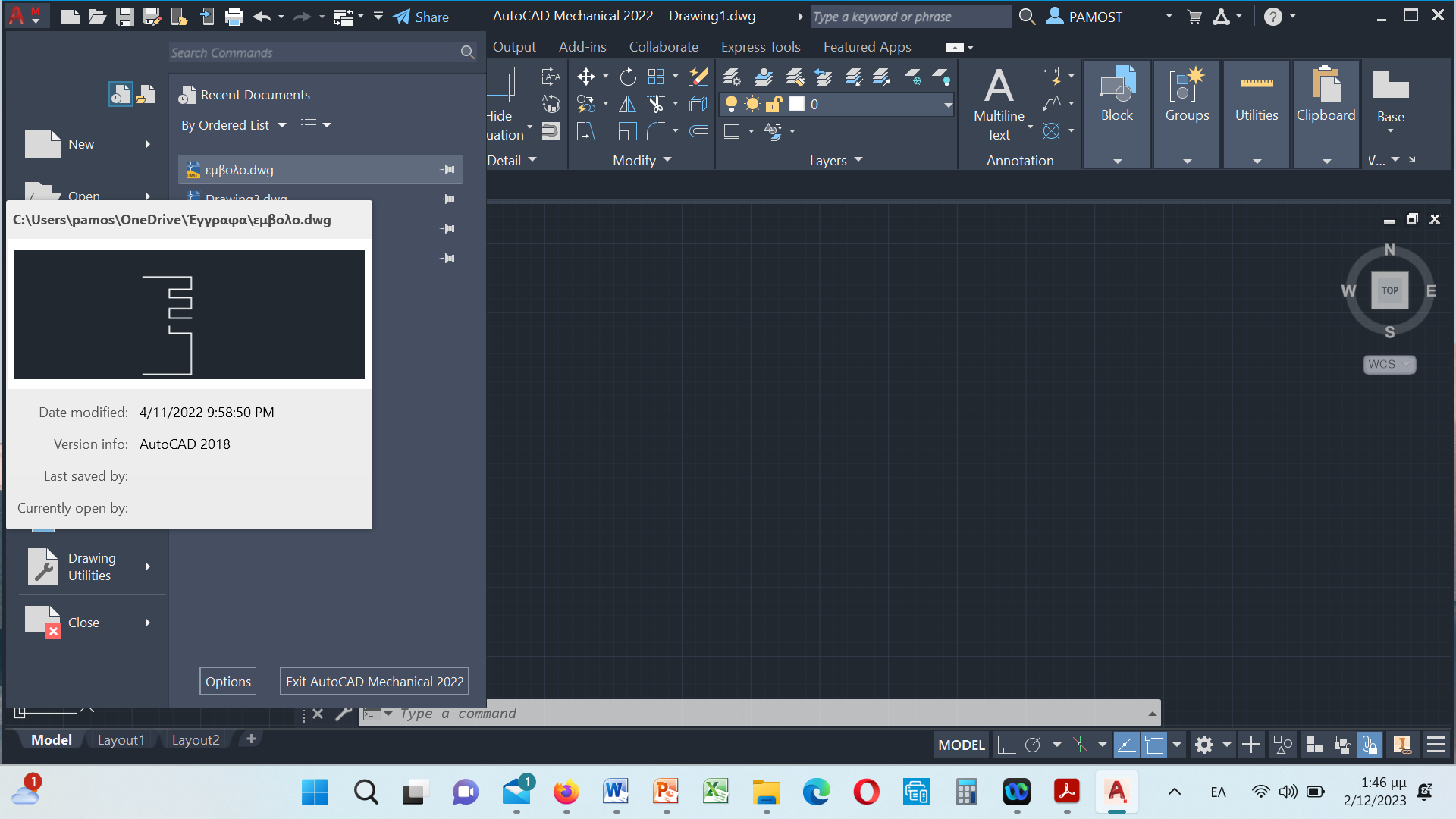 Οι φυσικές επιστήμες
Ενδεικτικές αναφορές στο Διαδίκτυο
https://sunspire.itch.io/lathe-machine-simulator
https://www.mozaweb.com/el/lexikon.php?cmd=getlist&let=3D
https://mooncampchallenge.org/el/
https://teachersgodigital.eu/wp-content/uploads/2020/10/Module-4-Hardware-Greek-Topic2.pdf
https://www.mytexnologia.gr/2020/09/texnologia-g-gymnasiou-titloi-ereunvn.html
https://www.gettingsmart.com/2018/05/13/10-classroom-ready-computational-thinking-resources-for-k-12/
https://careerswithstem.com.au/careers-with-stem-about/#gsc.tab=0
https://www.gettingsmart.com/2020/01/19/rev-up-robotics-aims-for-computer-science-accessibility-application/
https://formant.io/news-and-blog/2021/12/07/operations/quadruped-robots/ 
https://iep.edu.gr/el/nea-programmata-spoudon-arxiki-selida
https://iep.edu.gr/el/mixanologias
https://pretalx.ellak.gr/scientix2022/talk/CKASEP/ 
https://today.cofc.edu/2019/08/23/systems-engineering-among-new-academic-offerings-at-cofc/
https://peer.asee.org/3-d-design-in-art-and-engineering-an-interdisciplinary-experiment.pdf 
https://core.ac.uk/download/pdf/74366943.pdf